Конспект занятия открытого урока «Посадка семян репки»
ГБУ школа 1383 СП4 г. МОСКВА
Латифова Людмила
Цель: формирование умений о посадке семян репки
Задачи:
- общие:
• развивать речь детей в процессе диалога персонажей, прививать интерес к театрализованной игре, развивать умственную активность;
• воспитывать желание трудиться, поддерживать дружеские отношения детей друг к другу в процессе труда;
• формировать представления о внешнем виде семян тыквы, огурца, репы, навыков посадки и ее последовательности;
- для старшей и подготовительной подгруппы:
• закрепить навыки посадки семян.
Предварительная работа:
Рассматривание семян овощей, дидактическая игра "Овощи", чтение и обыгрывание сказки "Репка", труд в природном уголке.
Материалы:
Атрибуты для инсценировки сказки «Репка» - репка, лейка, лопатка, грабли;  1 ящик с землей, 1 леЙКА, клеёнки для столов, фартуки, деревянные палочки, грабли, тарелочки с семенами, салфетки.
Методы и приемы:
Художественное слово, сюрпризный момент, применение выразительных средств речи.
Ход занятия
Воспитатель:

- Ребята, а у меня для вас есть сюрприз! Вы хотите узнать, что лежит в этих коробочках?

Дети: Да!

Воспитатель:

- Но сначала, отгадайте мои загадки:

Загадки про овощи:

Он зеленый, презеленый,

Просто загляденье.

Он и свежий и соленый

Просто объеденье.

(Огурец)
Большая, как маленький слон

На грядке она чемпион!

(Тыква)

Круглый бок,

Желтый бок,

Сидит на грядке колобок.

(Репка)
Воспитатель: Это, ребята, семена репки. Вот посмотрите, из такого маленького семечка вырастает такая большая репка! Показывает картинку с репкой).

- Скажите, вы знаете какую-нибудь сказку про этот овощ? Как она называется?

Дети: Да. Репка
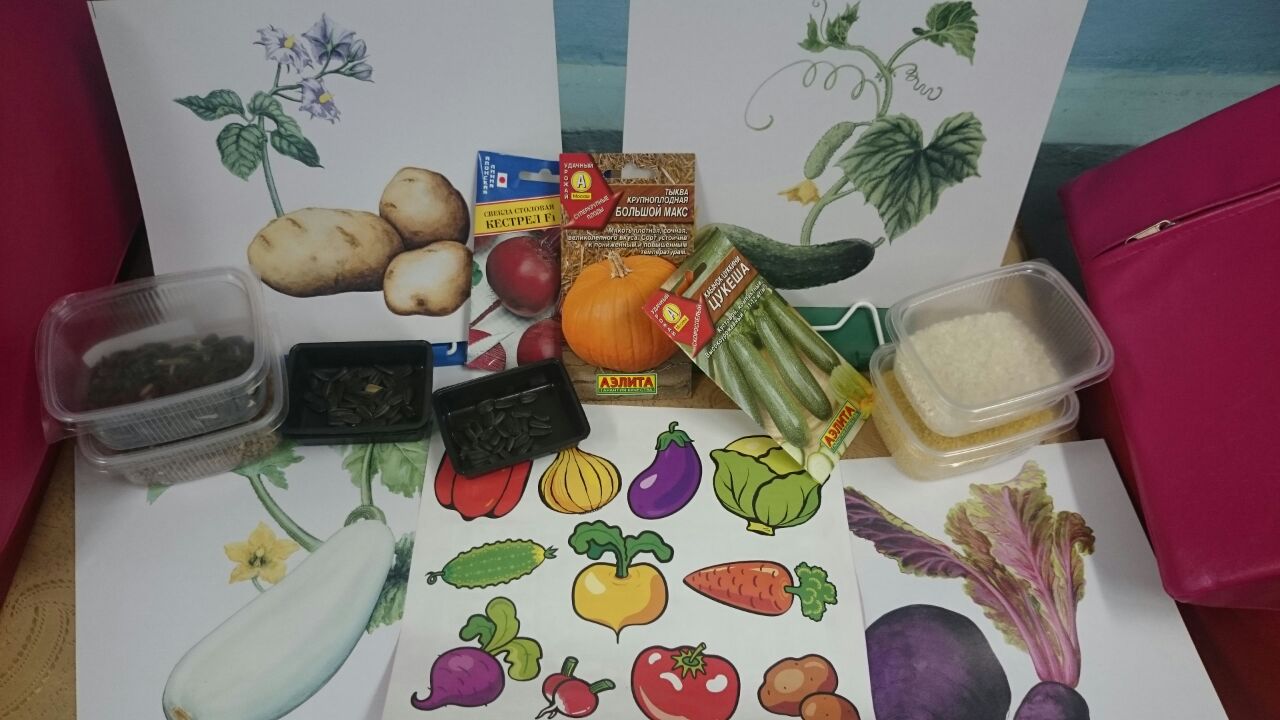 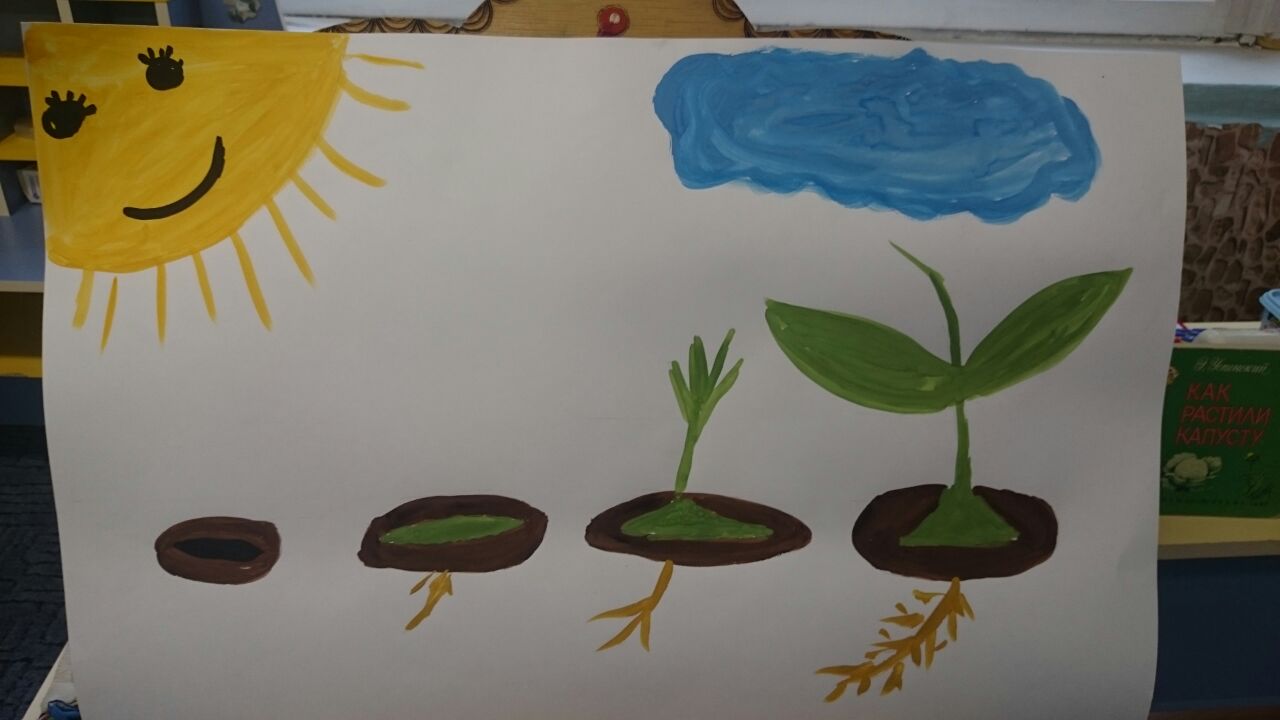 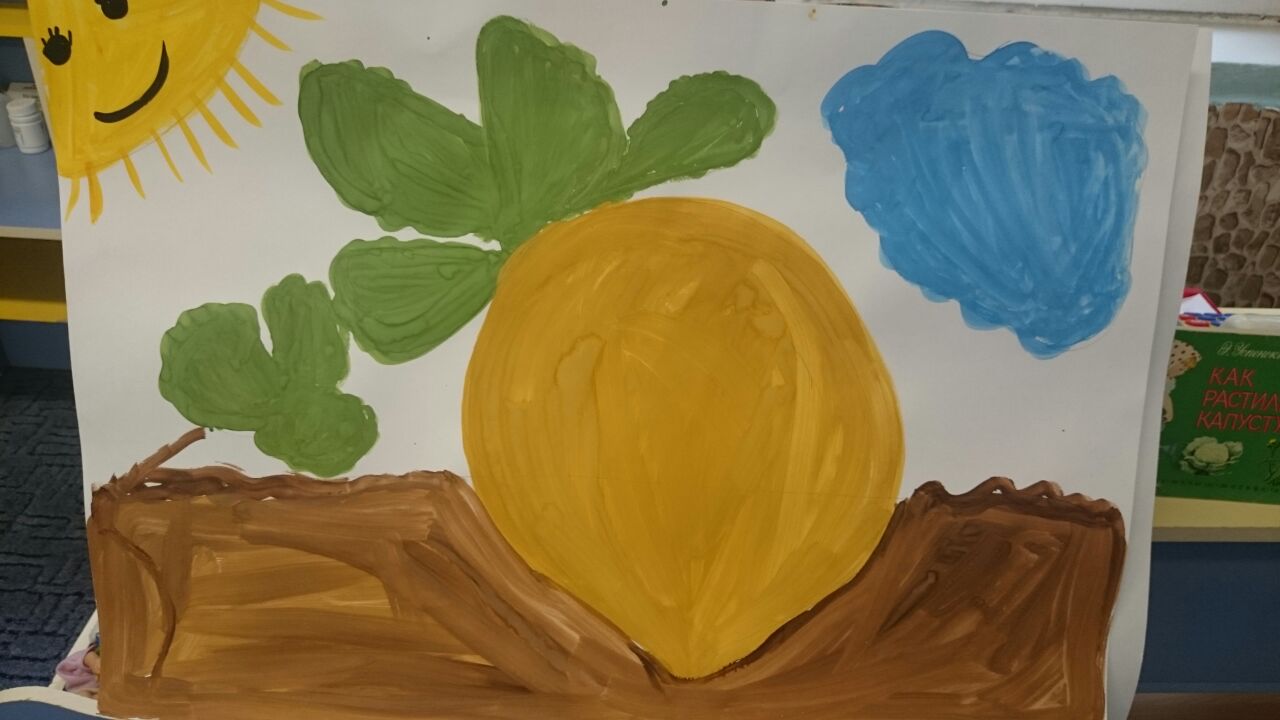 Воспитатель: Ребята, посмотрите как интересно, из такого маленького семечка вырастает вот такая большая тыква (воспитатель показывает картинку тыквы, а из этого маленького семечка вырастает всеми любимый огурец (показывает картинку огурца)
А скажите, пожалуйста, – огурец и тыква – как назвать все одним словом?
Дети: овощи
Воспитатель: - Какое сейчас время года?
Дети: Весна!
Воспитатель: А что люди делают с семенами весной?
Дети: Семена сажают в землю на огороде овощи
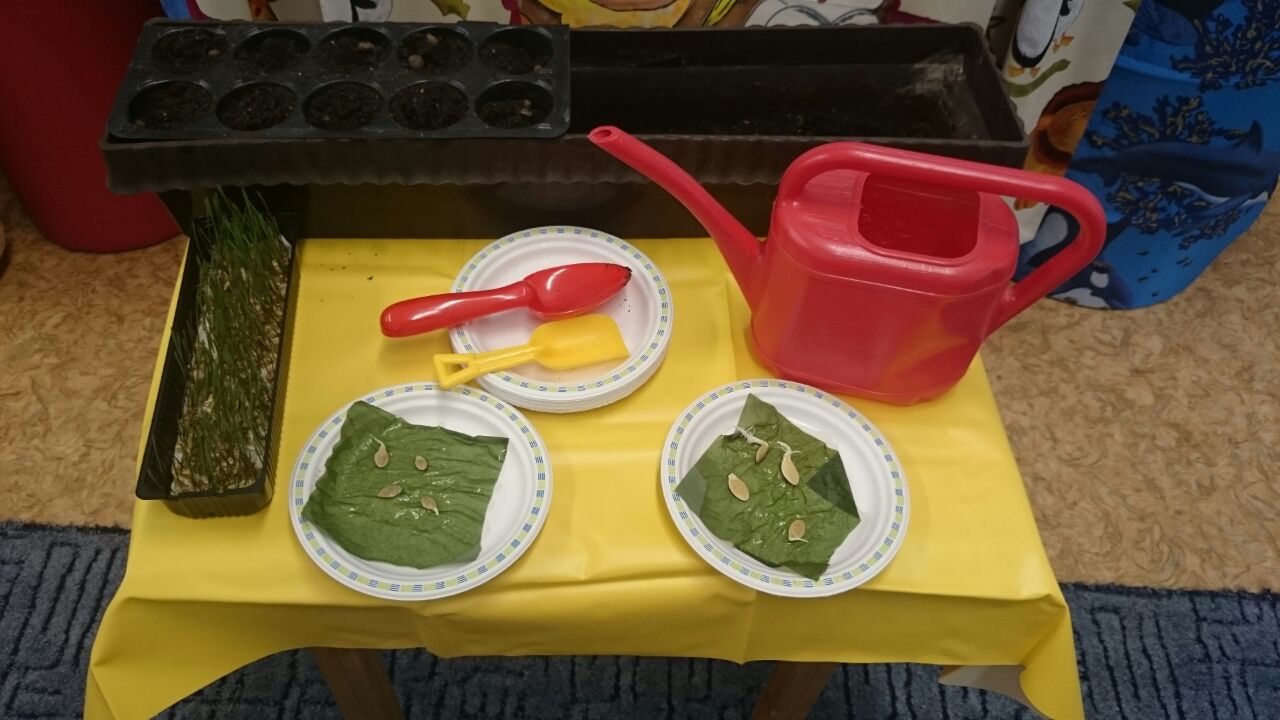 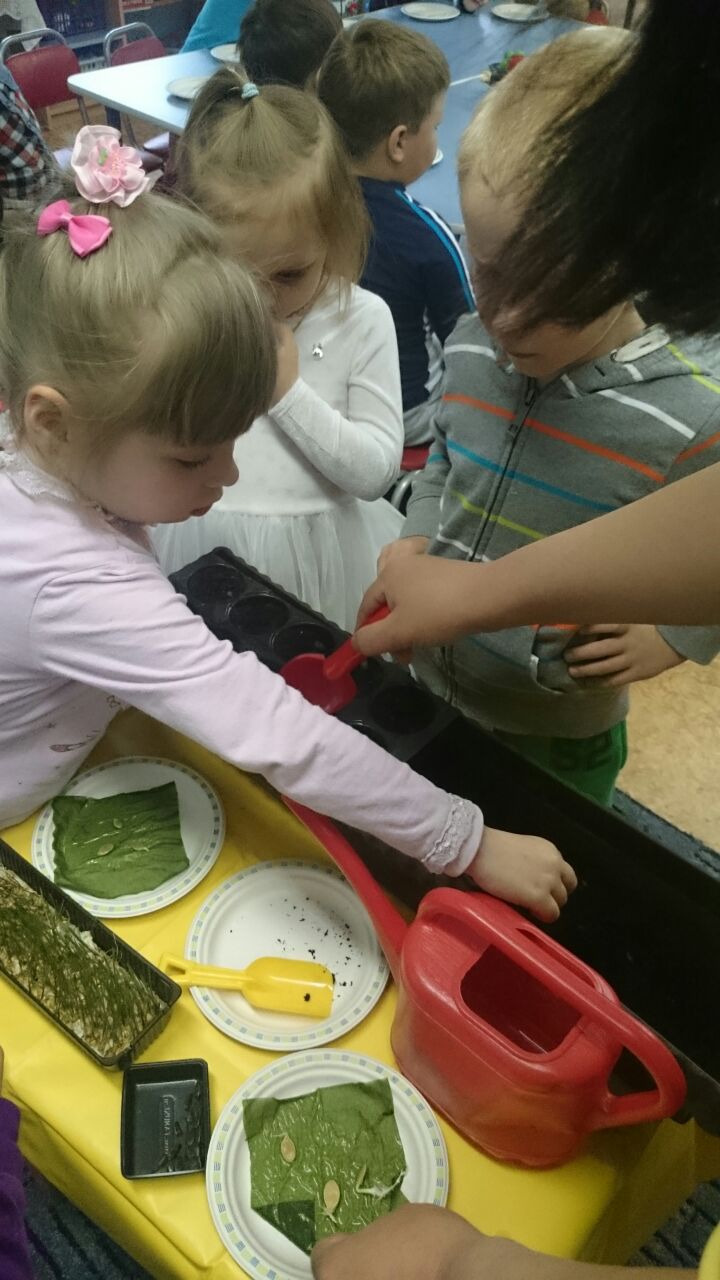 Инсценировка сказки «Репка» на новый лад

Действующие лица: Дед, Бабка, Внучка, Жучка, Мурка, Мышка, Репка.

Воспитатель: Сказок много в мире сразу не прочтешь

Но такой как наша сказка, в книжке не найдешь.

Сказка всем знакома, но на новый лад.

И ее увидеть каждый будет рад.

Жил-был дед со своею семьей и решил он посадить репку, чтоб порадовать бабку и внучку.

Репку дед посадил, он старался, что есть сил.
Дед приговаривает: Репка, репонька, расти крепонька,

Ни мала, ни велика до мышиного хвоста, ДА!

Воспитатель: Репка мышке не далась,

В рост пошла и удалась.

Репка выросла на диво!

Так вкусна, и так красива!

Дед: Пора репку уже рвать,

Всех урожаем удивлять. (Дед тянет репку)

Чтобы нашу репку рвать,

Бабку надо бы позвать.

Иди, Бабка, не ленись и за мною становись.
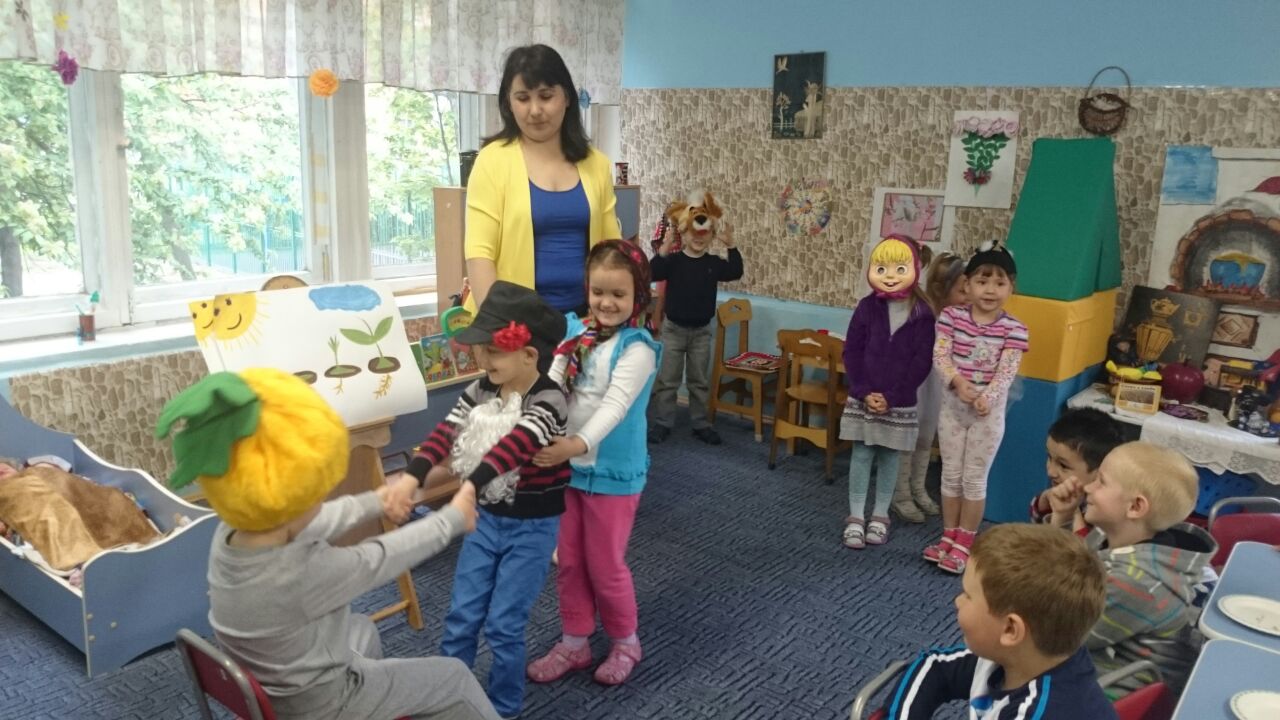 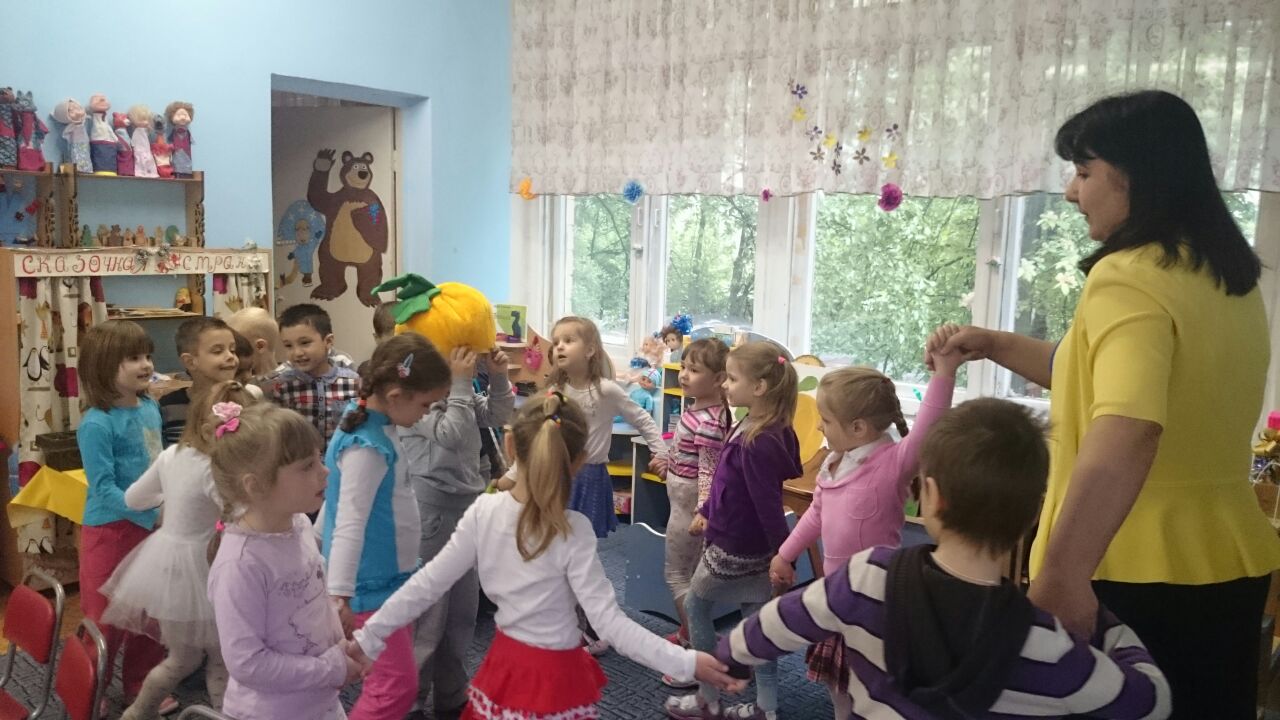